P1&2
Health & Wellbeing
This week we are thinking about ANGRY! Angry is an uncomfortable feeling. Can you make an angry face? It’s OK to feel angry but there are some behaviours we do when angry that are NOT OK.
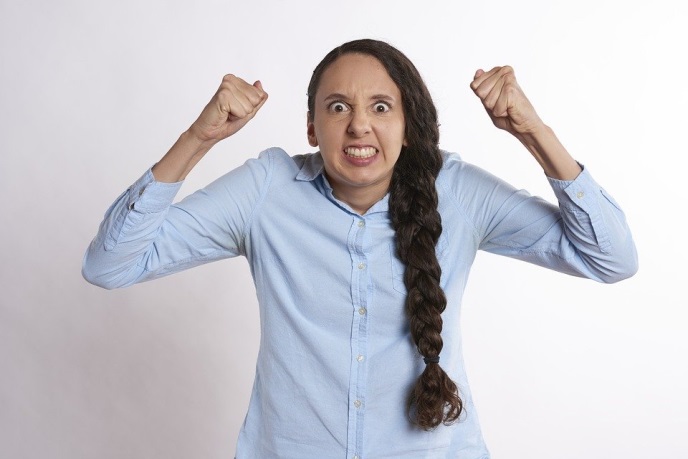 Task 1
Colour in the sheets showing 
OK behaviours and 
NOT OK behaviours.   Have a chat to someone and tell them why these behaviours are OK or not OK.

Task 2
Read the story Twiggle Learns to Do Turtle with someone at home. How does Twiggle deal with his anger?
(View in slideshow to open links)
Time to get creative!
Make your own poster about how to ‘Do Turtle’ and put it on the wall.  Show everyone how to ‘Do Turtle’ if they are having an uncomfortable feeling.
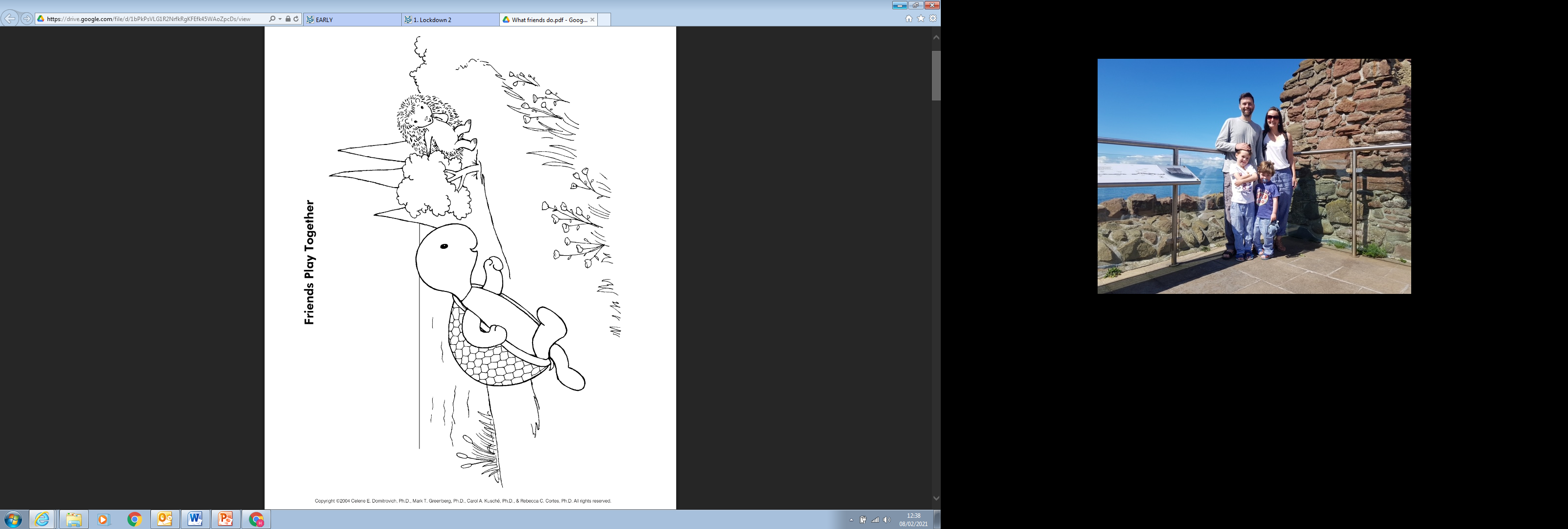 (View in slideshow to open links)